Geotechnical Monitoring and structural support as part of the lbnf project
Presented by: 
Brett E Belzer
Staff consultant, Rock Mechanics
2022
Presentation overview
Pre excavation phase of the LBNF project
Third party testing
Noise and Vibration Monitoring
Main excavation phase of the lbnf project
Geotechnical monitoring
Multiple point borehole extensometers
Inclinometers
Seismographs
Data Acquisition
Structural Support Tasks
2
Pre excavation phase of the LBNF project
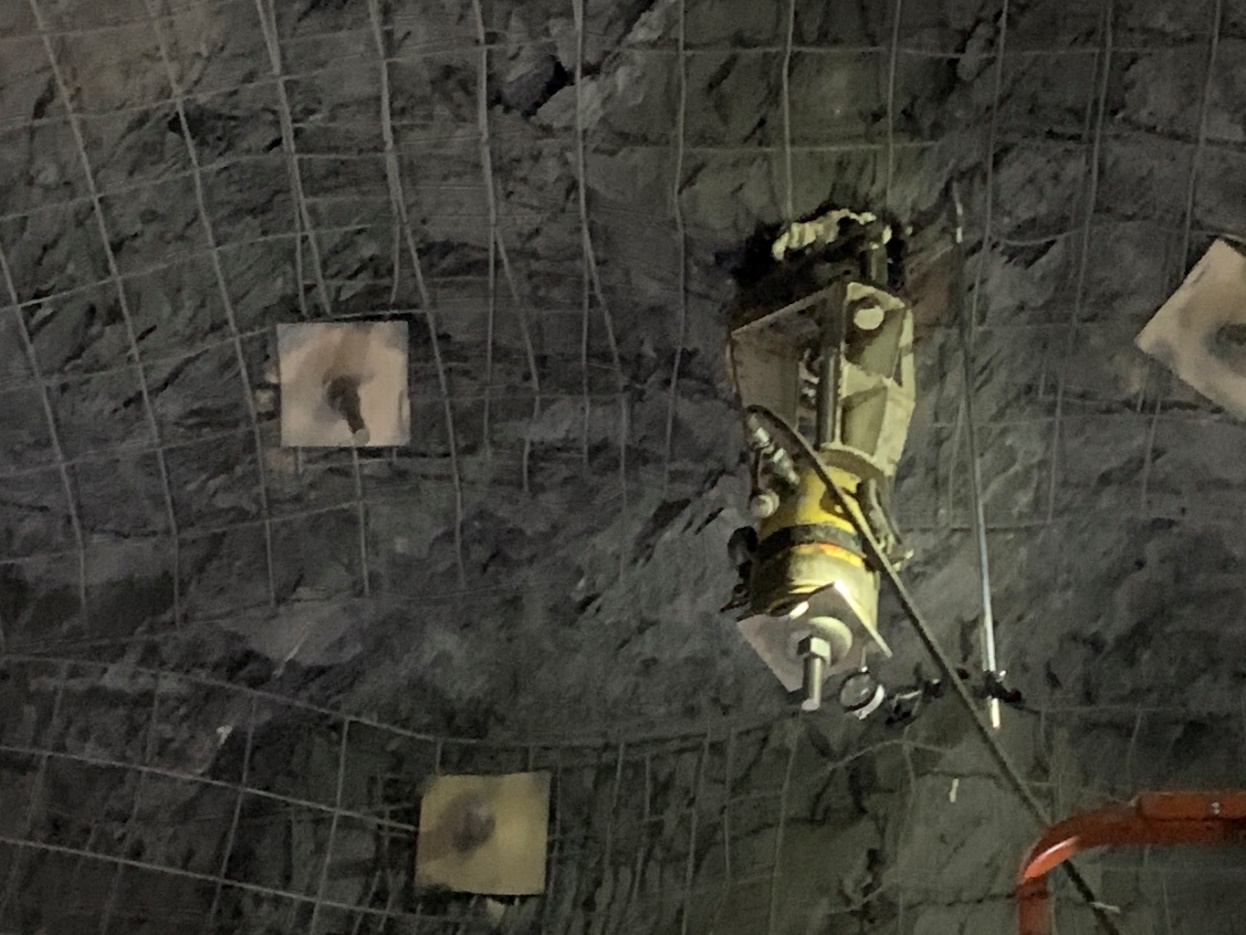 Third party testing
Rock Pull Testing UG
Steel Inspections at Ross Shaft Headframe
Magnetic particle
Visual inspection
Earthworks
Density testing
Concrete and grout testing
Micropiles for conveyor bents
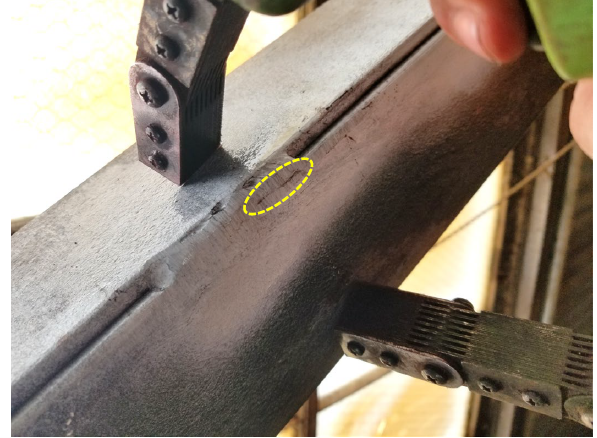 3
Pre excavation phase of the LBNF project
Third party testing
Micropiles for conveyor bents
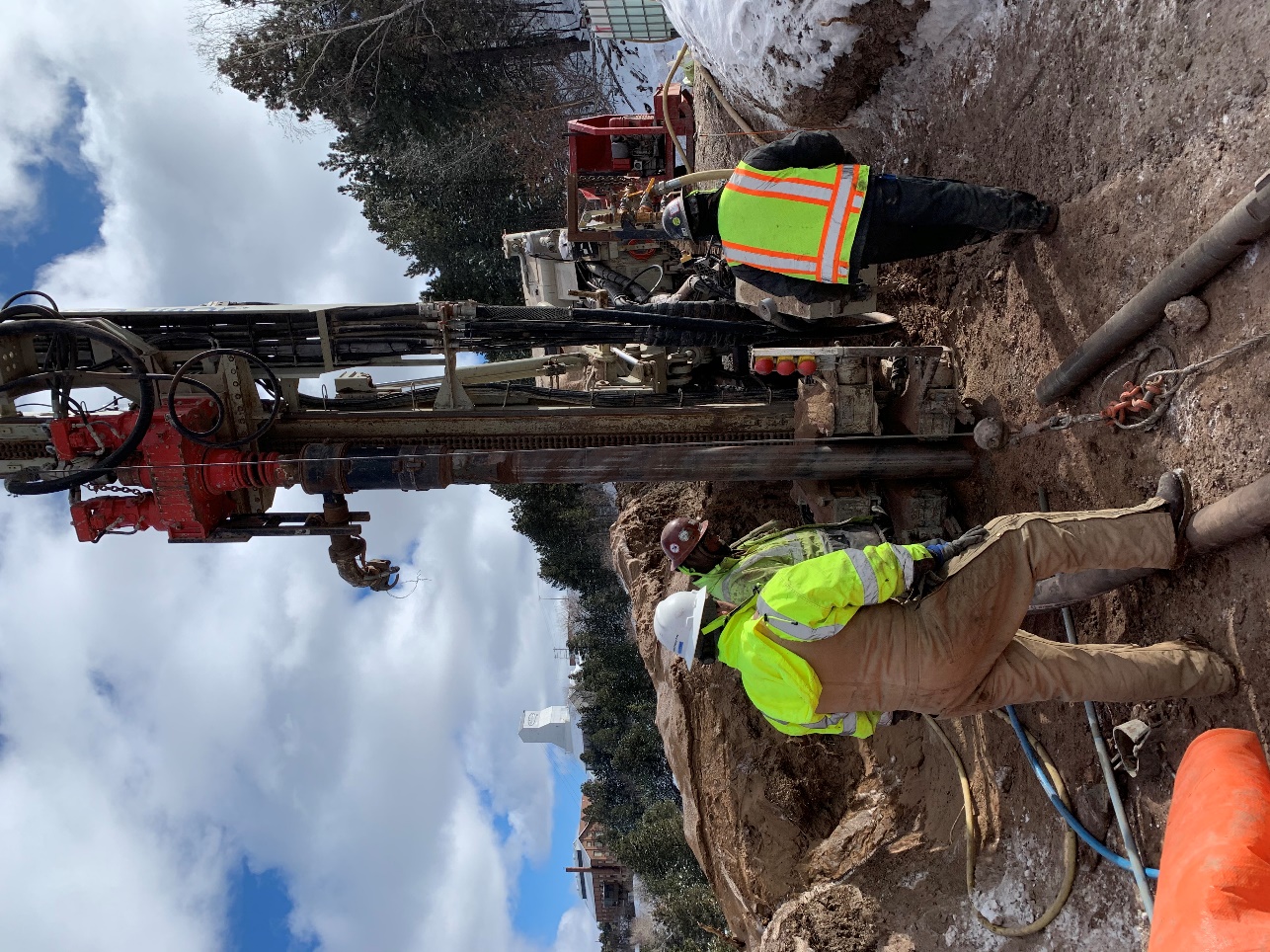 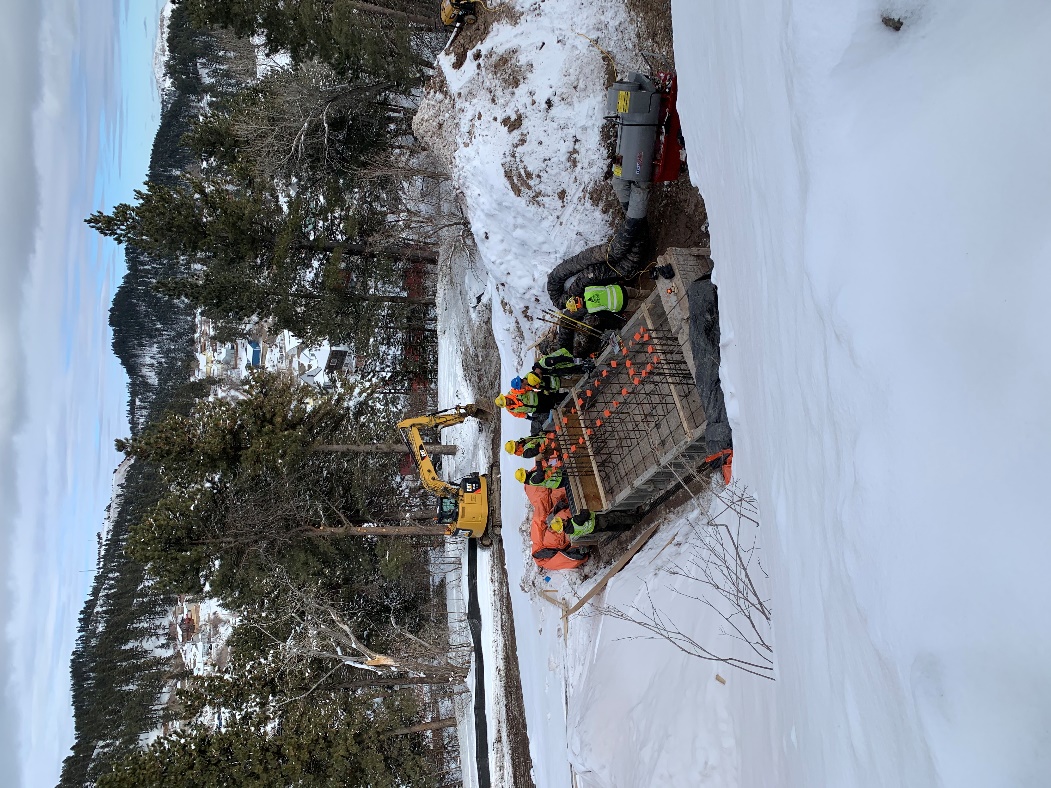 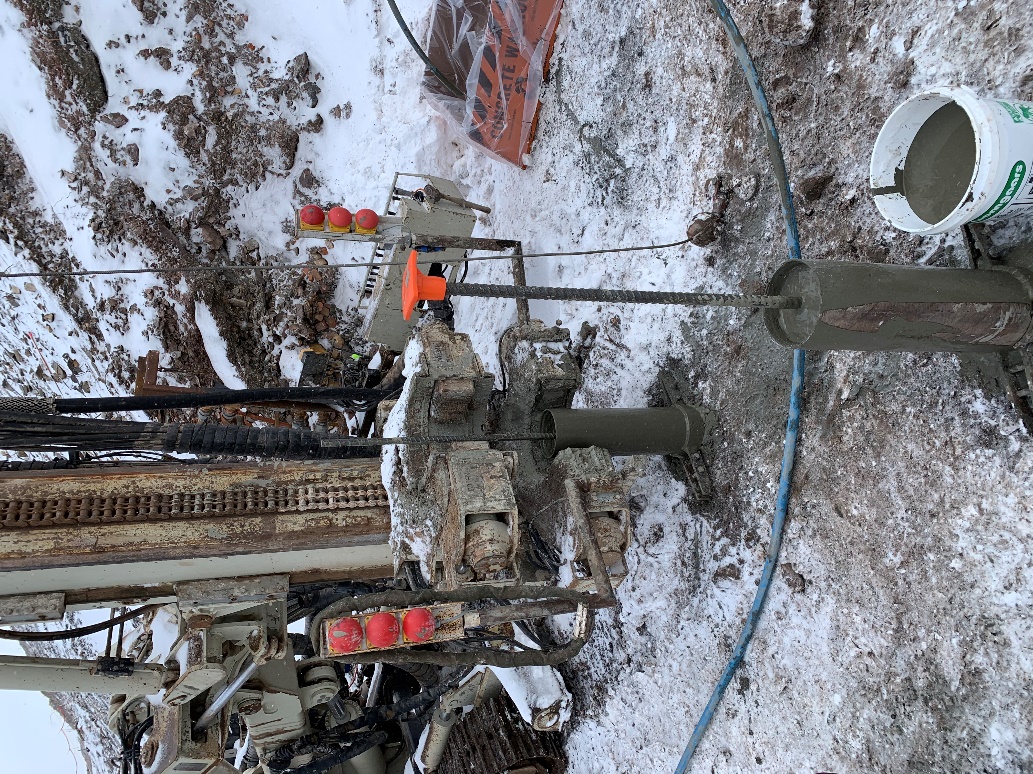 4
Pre excavation phase of the LBNF project
Noise and Vibration Monitoring
OSHA 8-hour time weighted average (TWA) threshold of 85 dBA as an action level and 90 dBA as the permissible exposure limit (PEL)
Instantel Minimate Pro 4 and Minimate microphone. Highest computed was 83.7 dBA
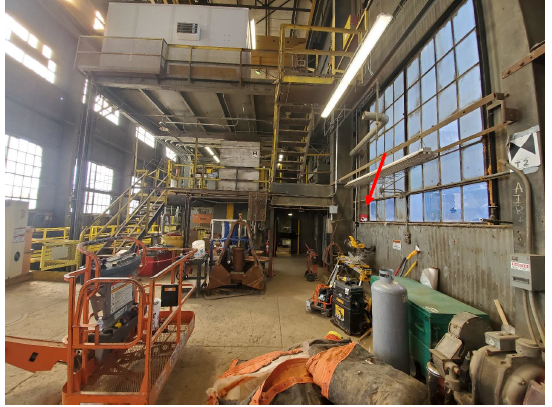 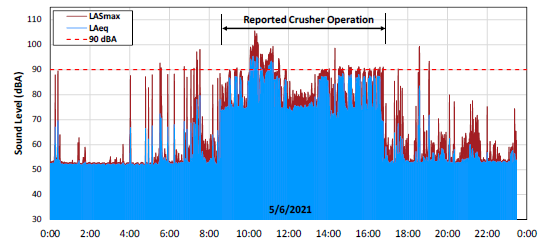 5
main excavation phase of the LBNF project
Geotechnical Monitoring – 2021 to 2024
Multiple point borehole extensometers (MPBX) x 64 total will be installed
Inclinometers
Seismographs
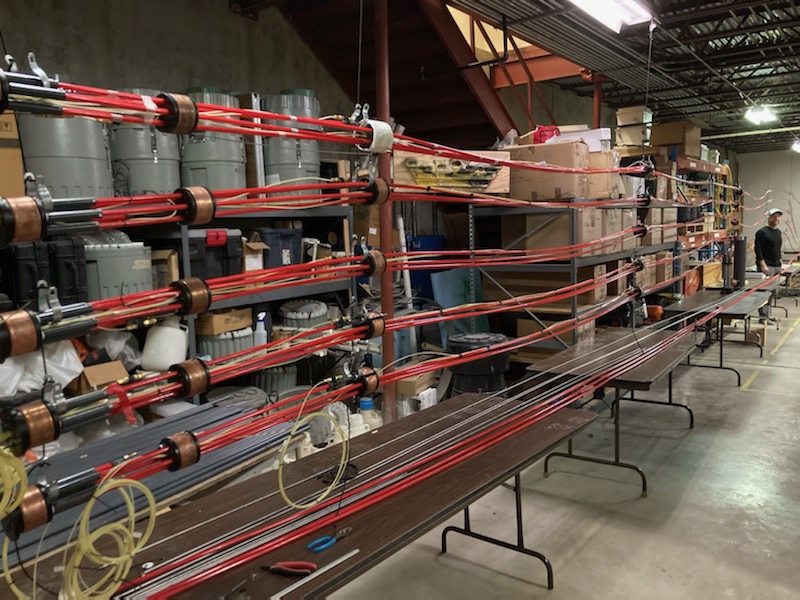 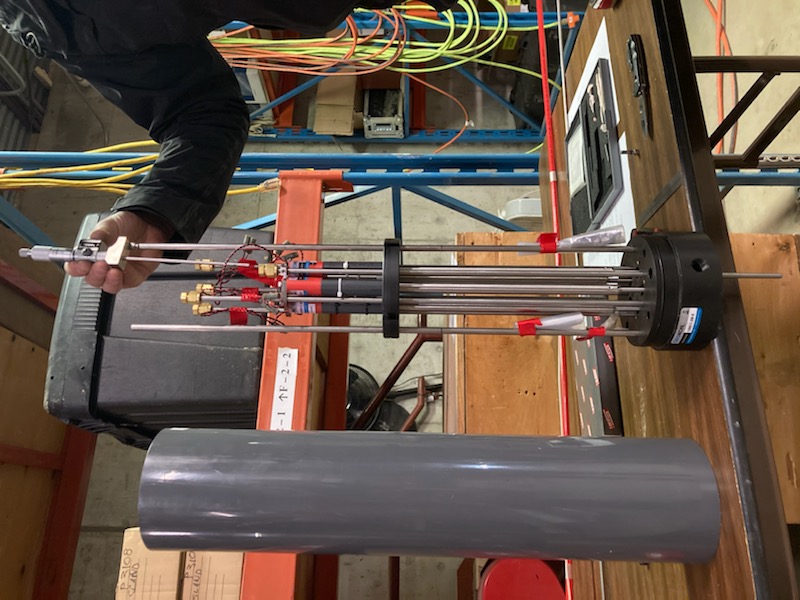 6
Multiple point borehole extensometers
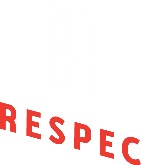 Multiple point borehole extensometers –Geokon Model 1250 A-5 with hydraulic anchors
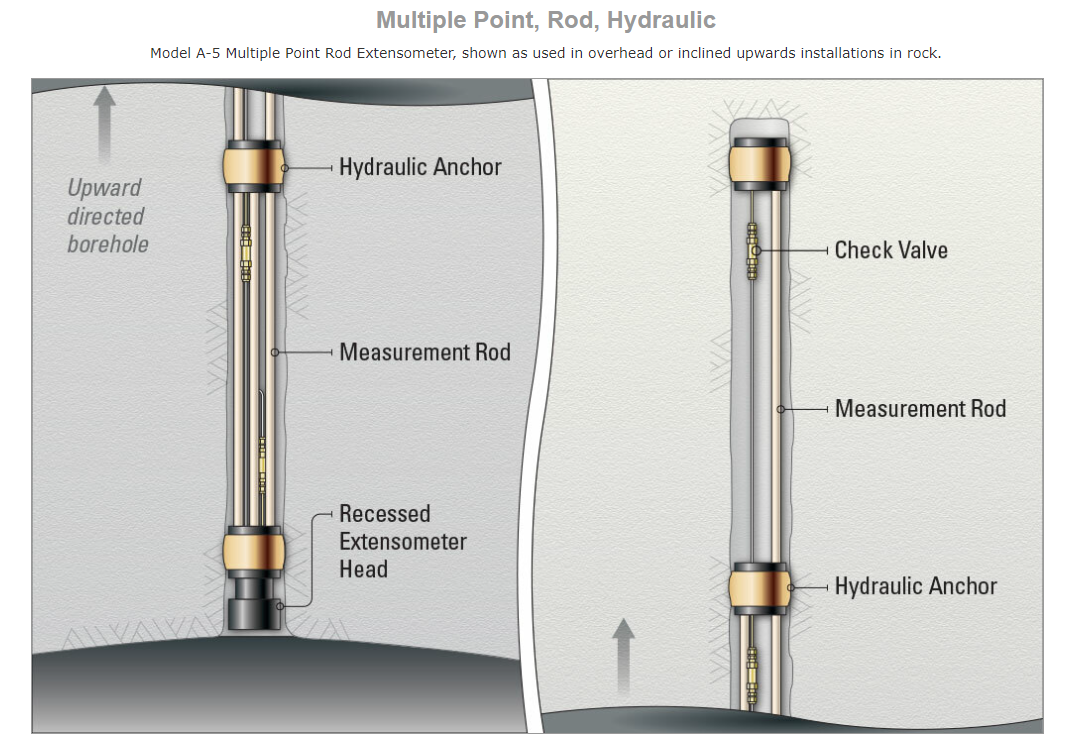 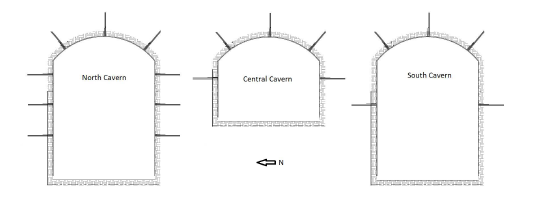 7
Multiple point borehole extensometers
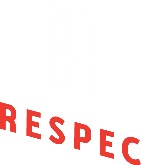 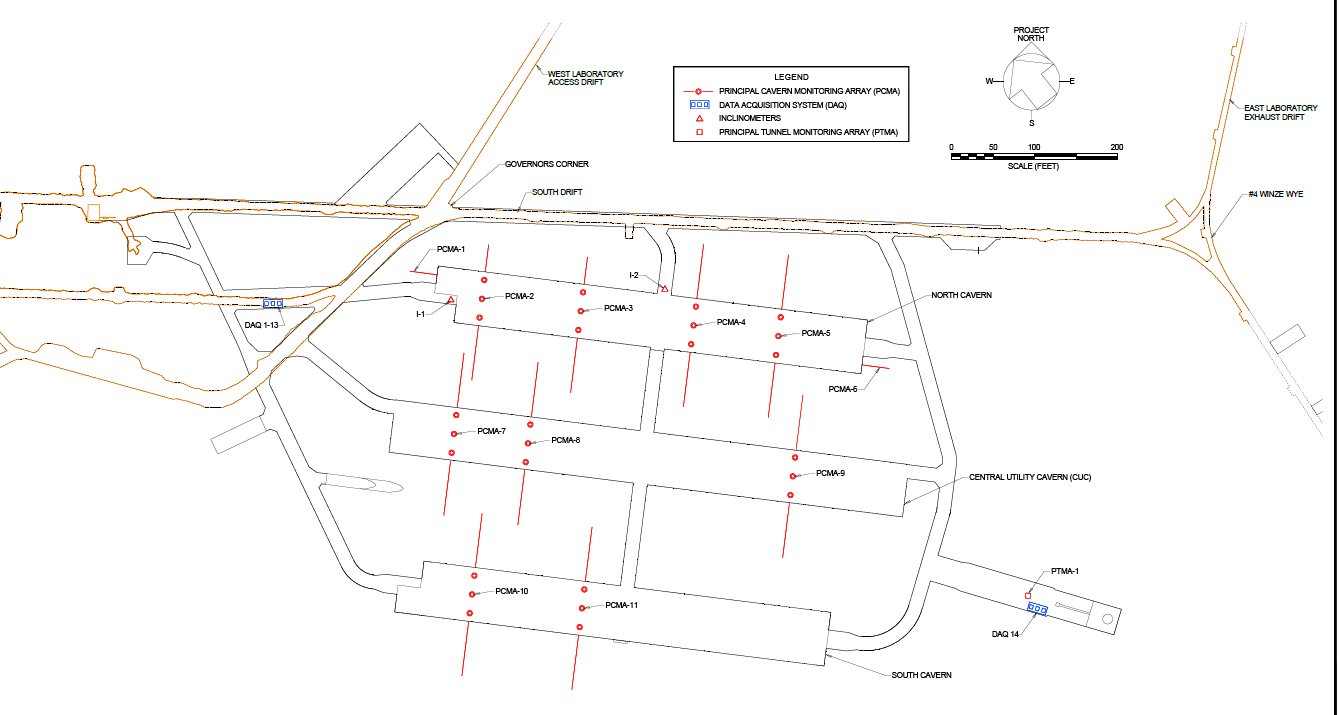 8
main excavation phase of the LBNF project
Multiple point borehole extensometer installation
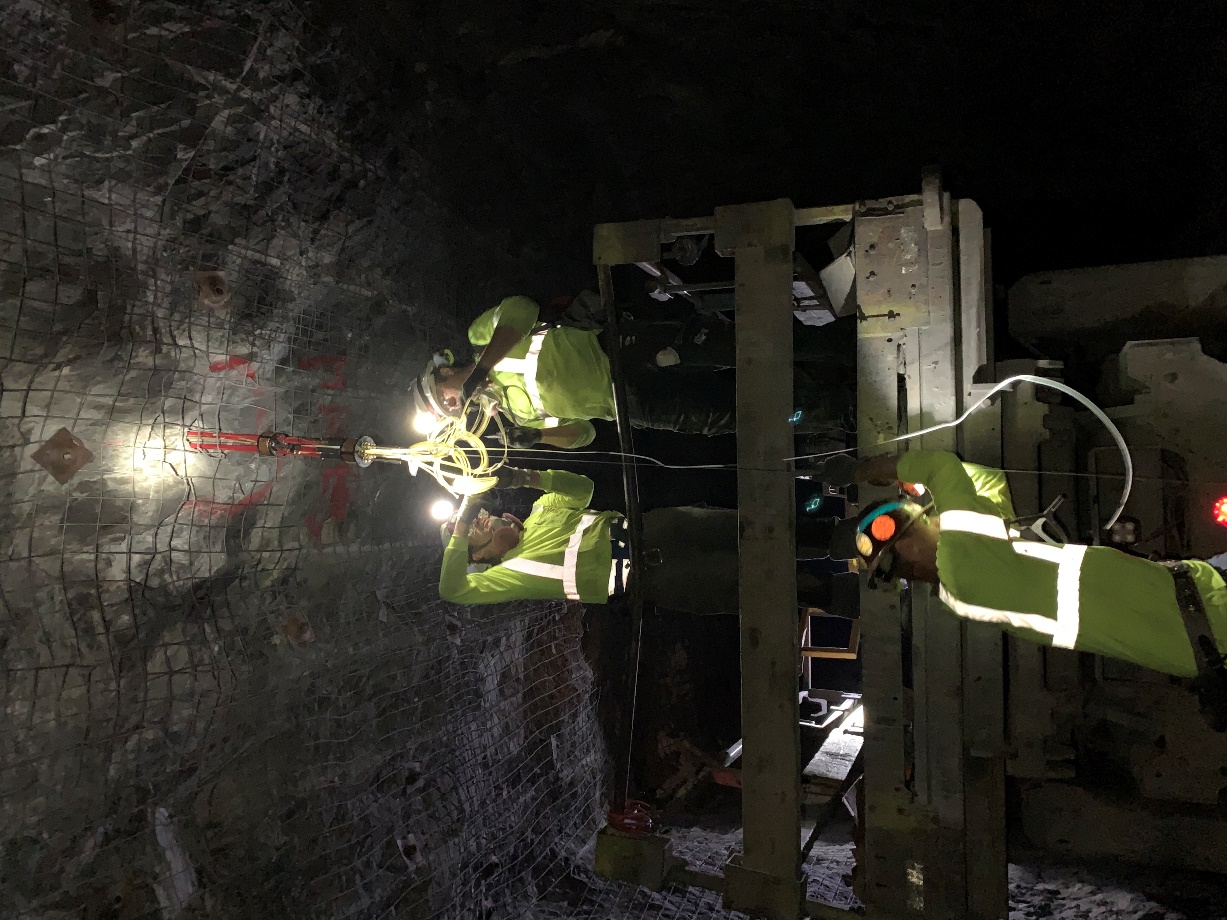 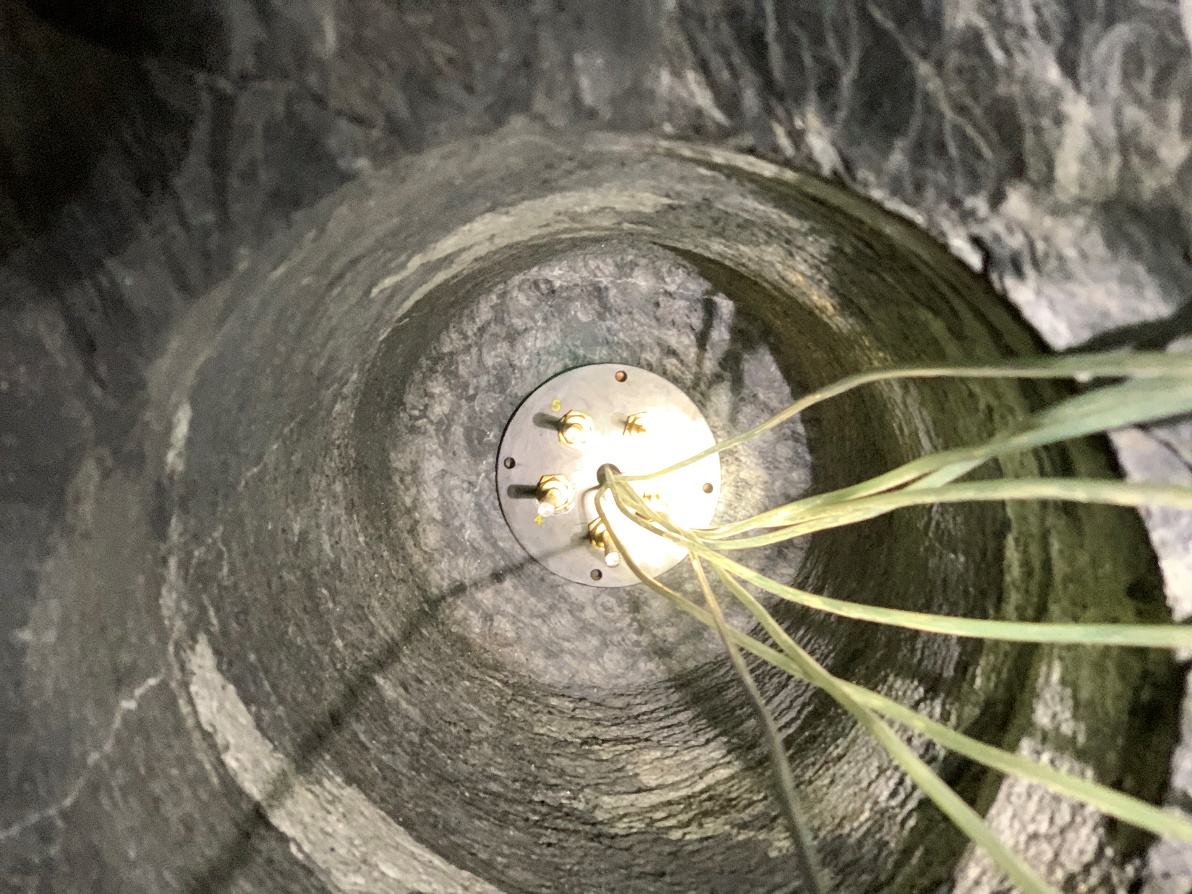 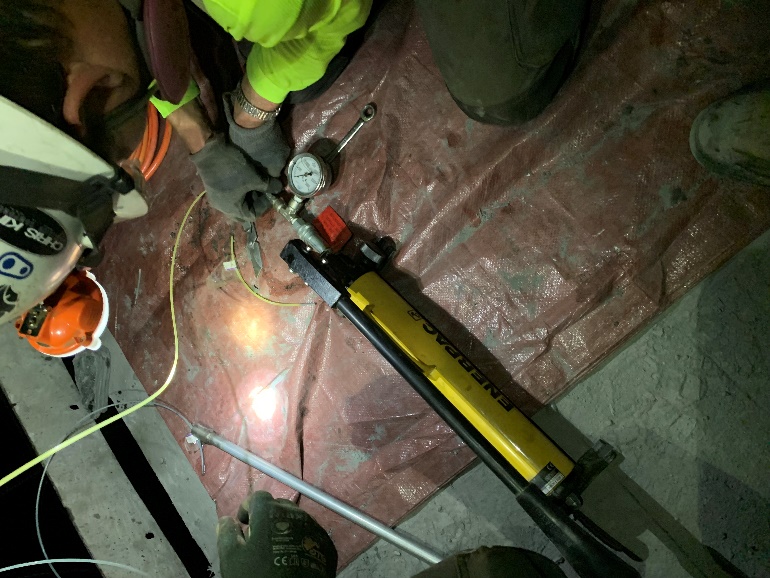 9
main excavation phase of the LBNF project
Multiple point borehole extensometer installation
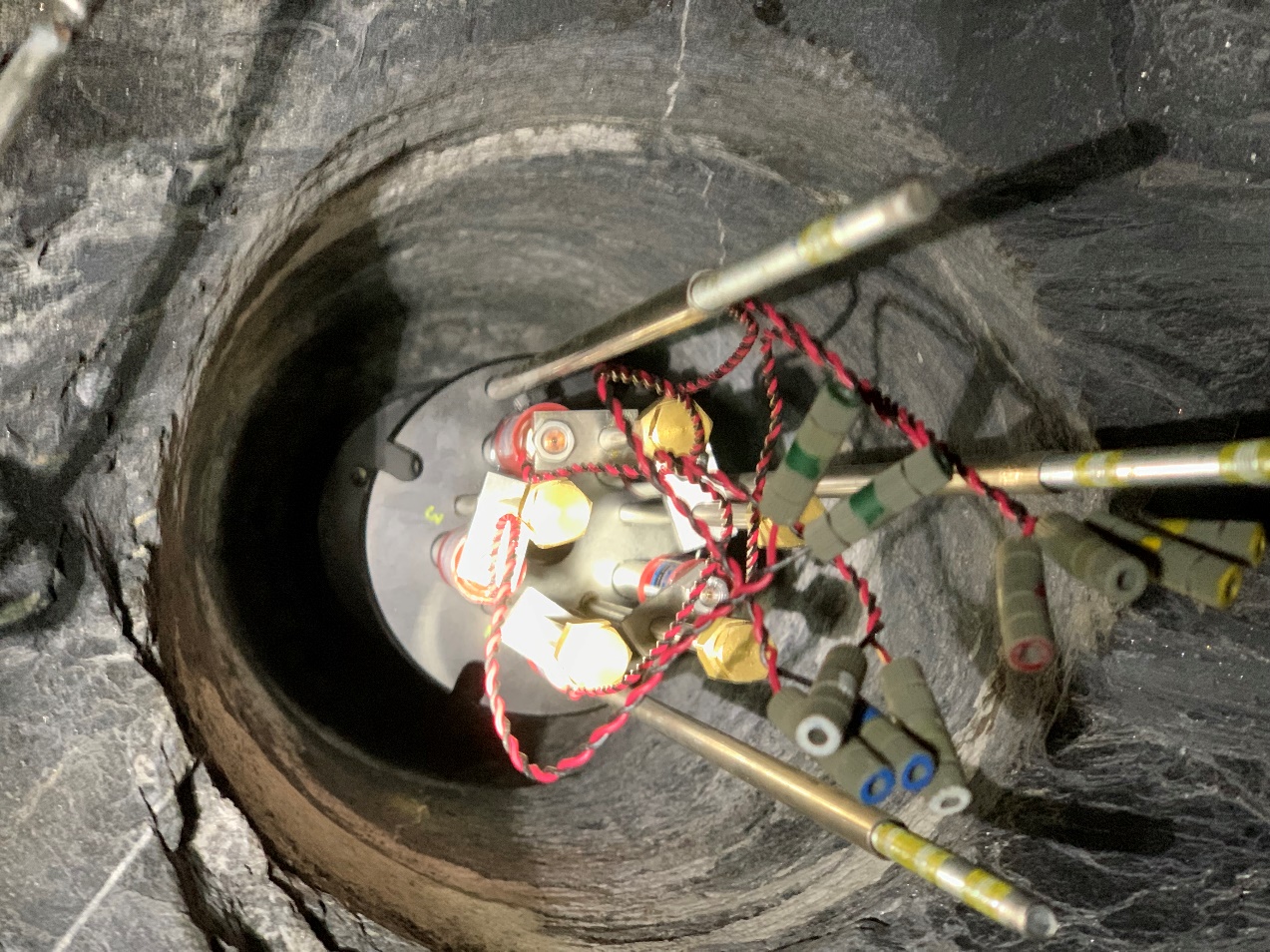 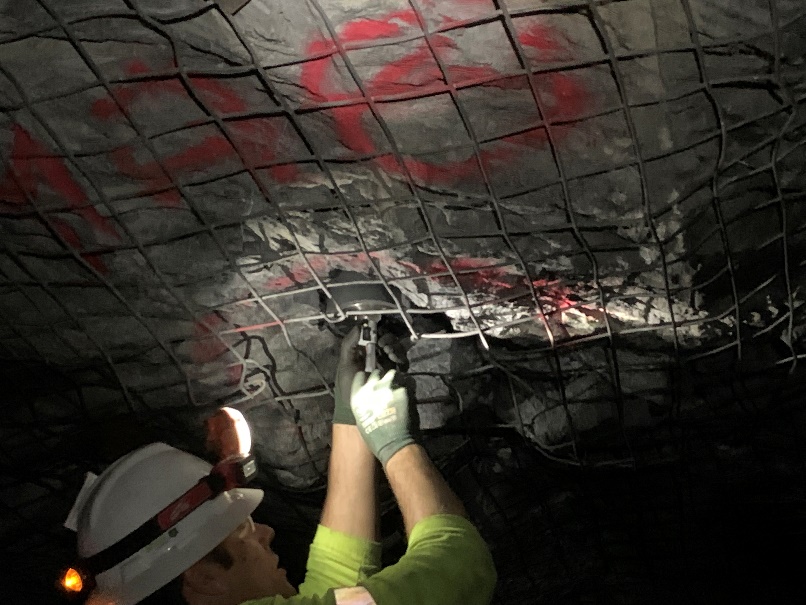 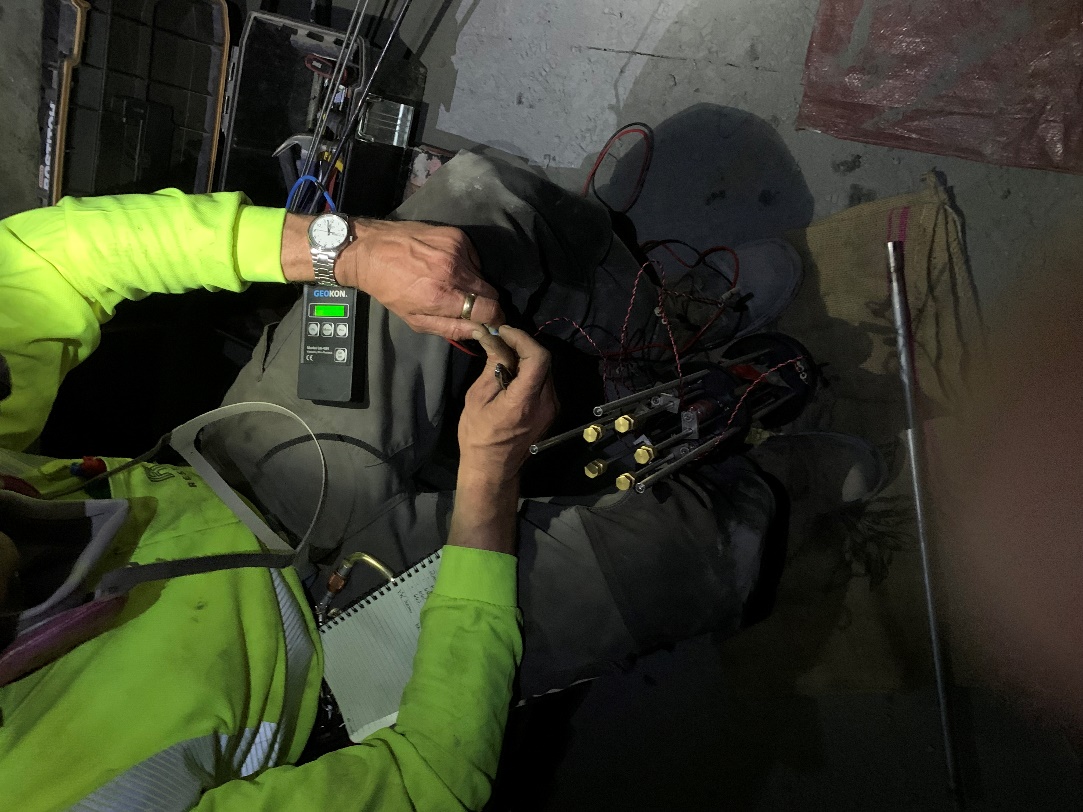 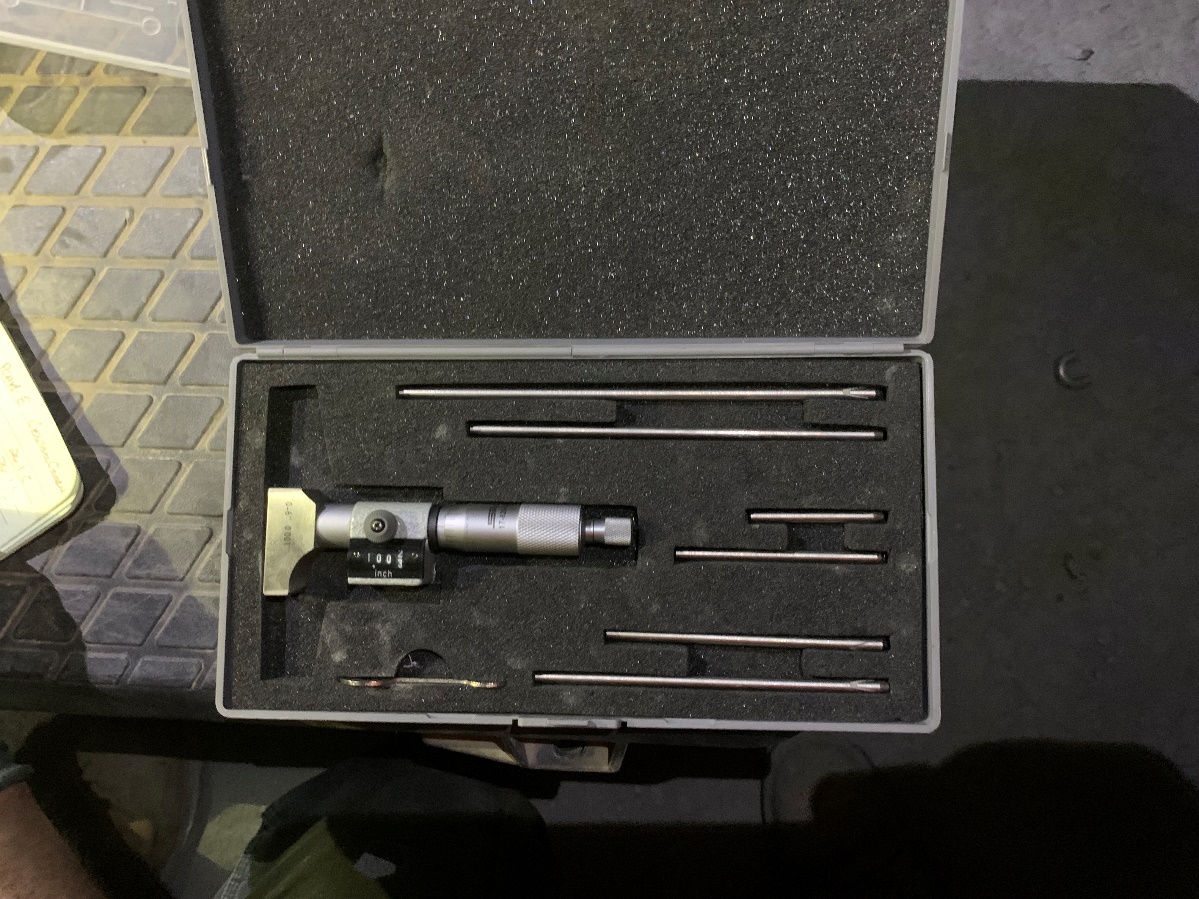 10
main excavation phase of the LBNF project
Central data management system 
Canary Systems MultiLogger and ML WEB are used to program the loggers
ML Web is the user interface used to view and interpret the data
Remote connection via VPN
Geokon Model 8600-2 Dataloggers and Multiplexors
Dataloggers read MPBX every 2 minutes
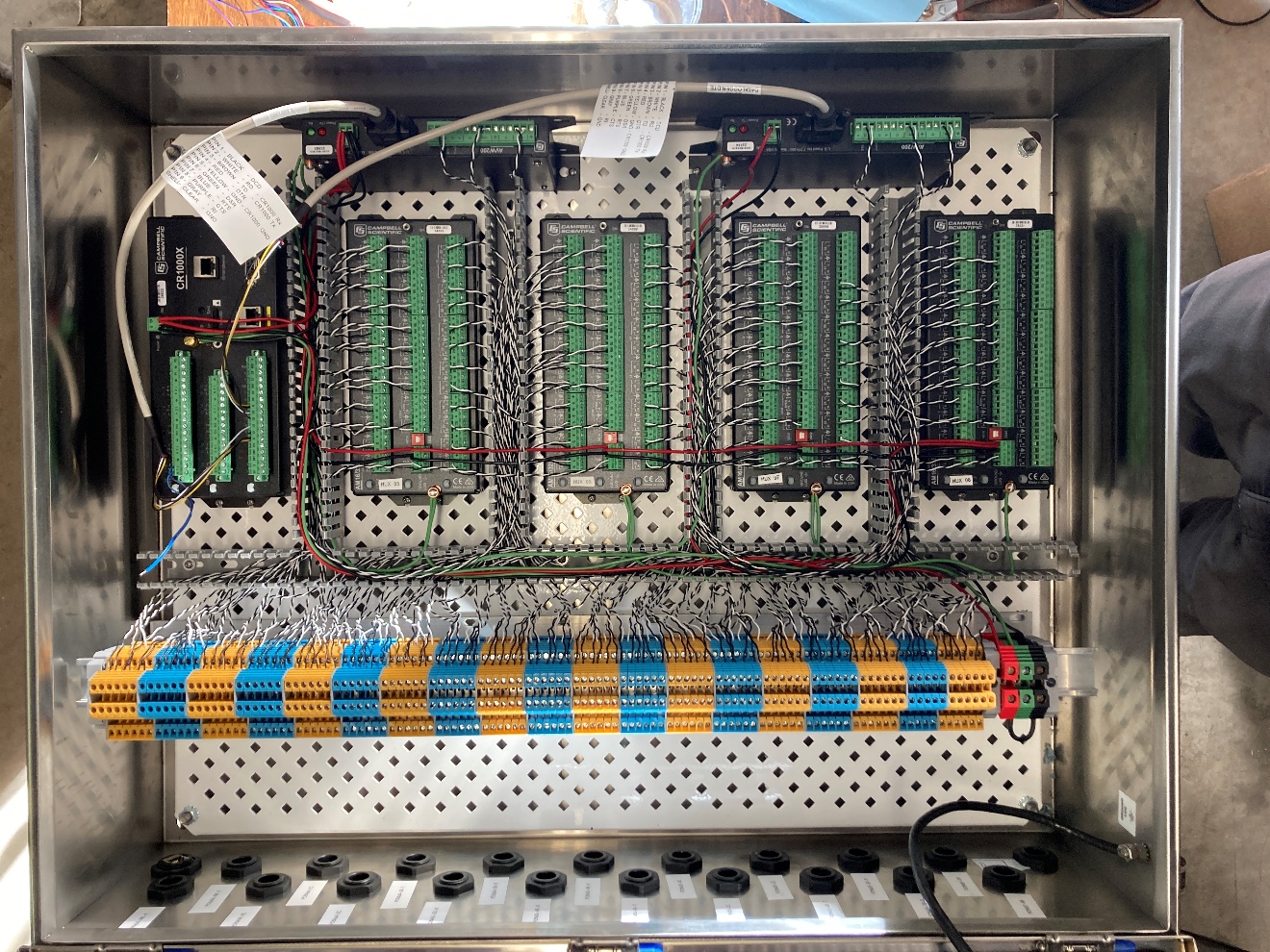 11
main excavation phase of the LBNF project
Central data management system Canary ML WEB
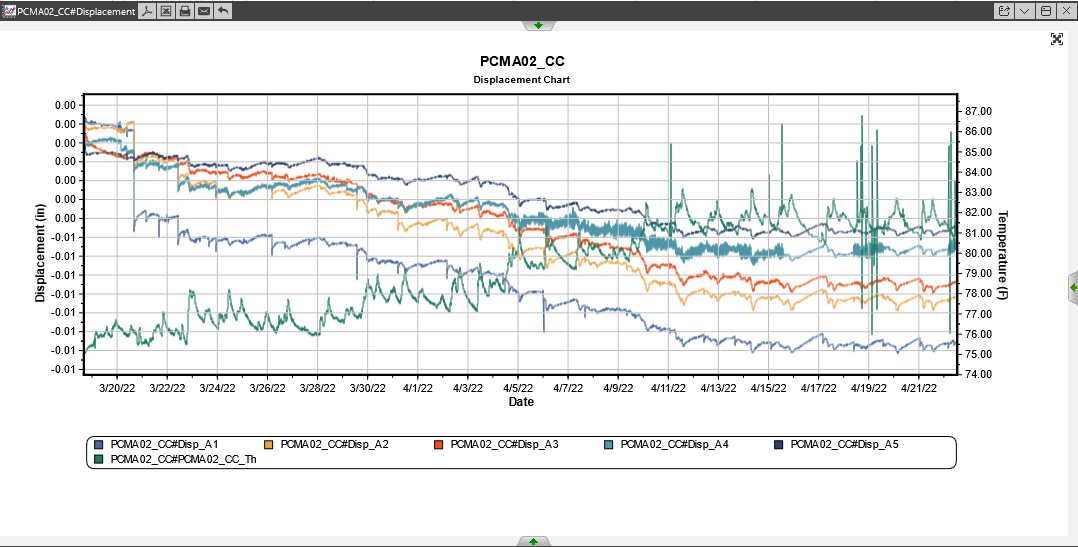 12
main excavation phase of the LBNF project
Inclinometers  -Tilt Meter
Geokon Model 6180 – 70 ft long
Casing
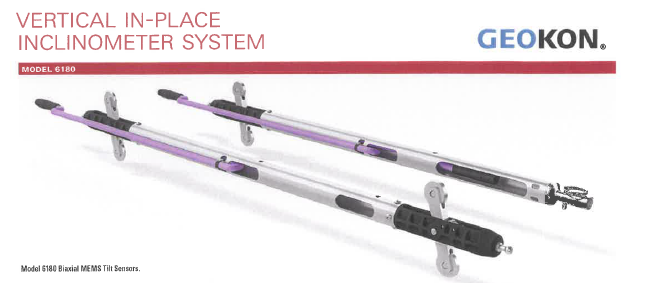 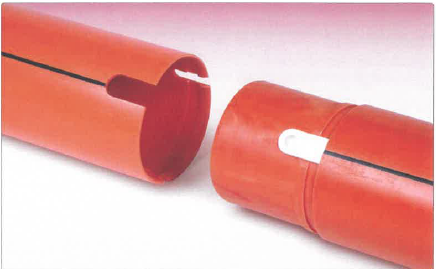 13
Noise and Vibration Monitoring
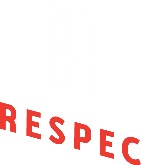 Seismographs
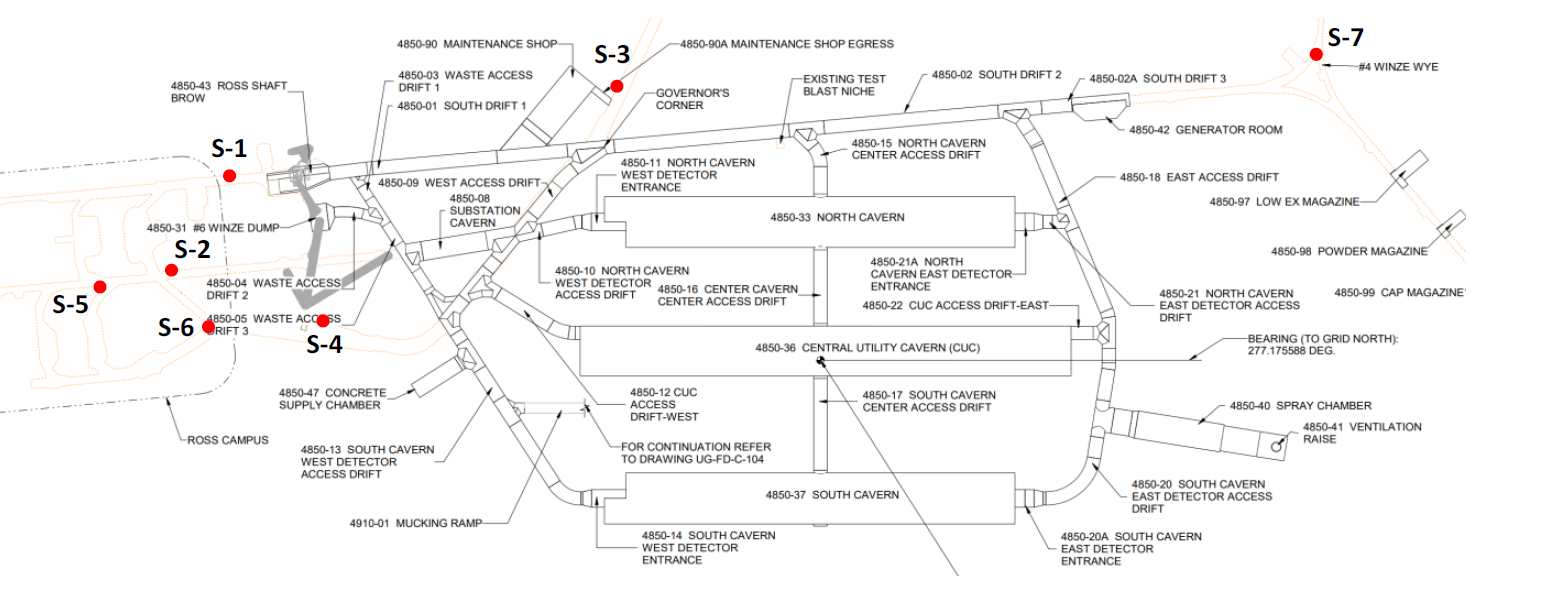 14
Noise and Vibration Monitoring
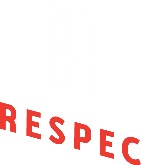 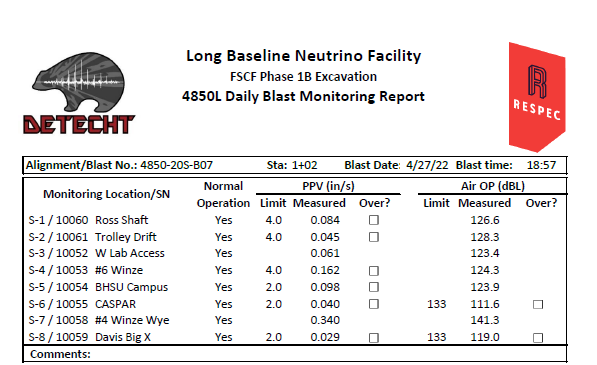 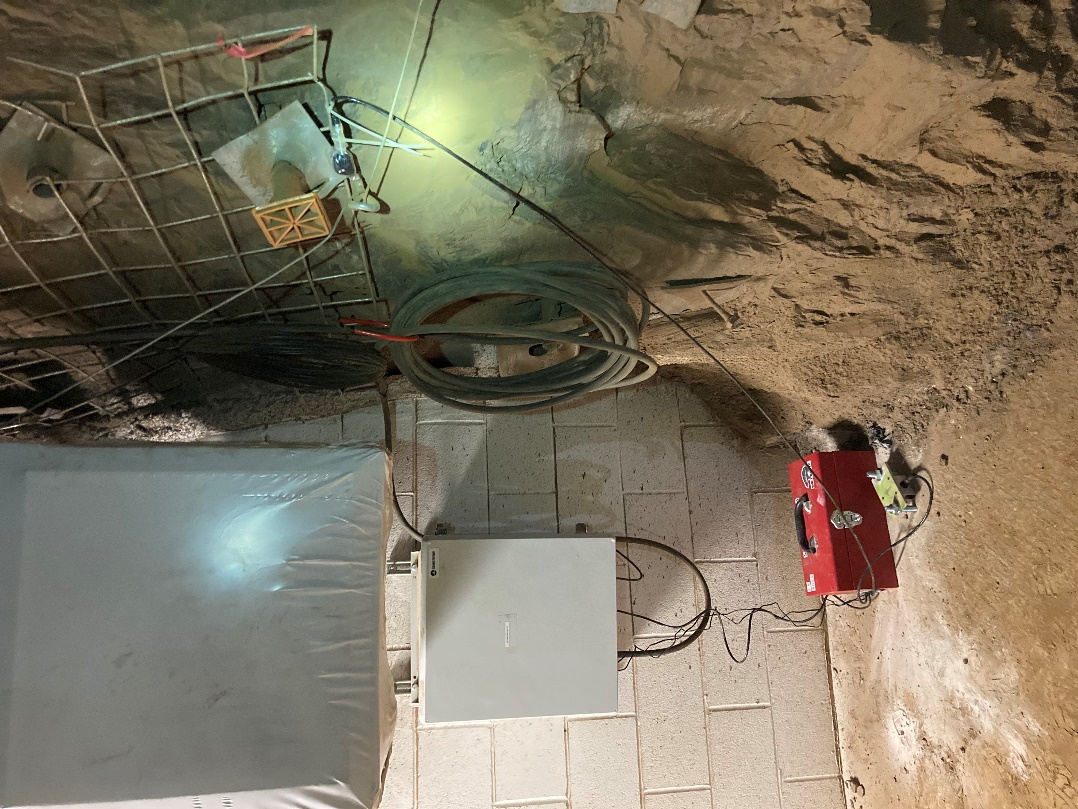 Daily Reporting
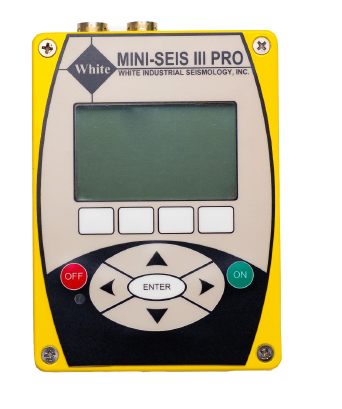 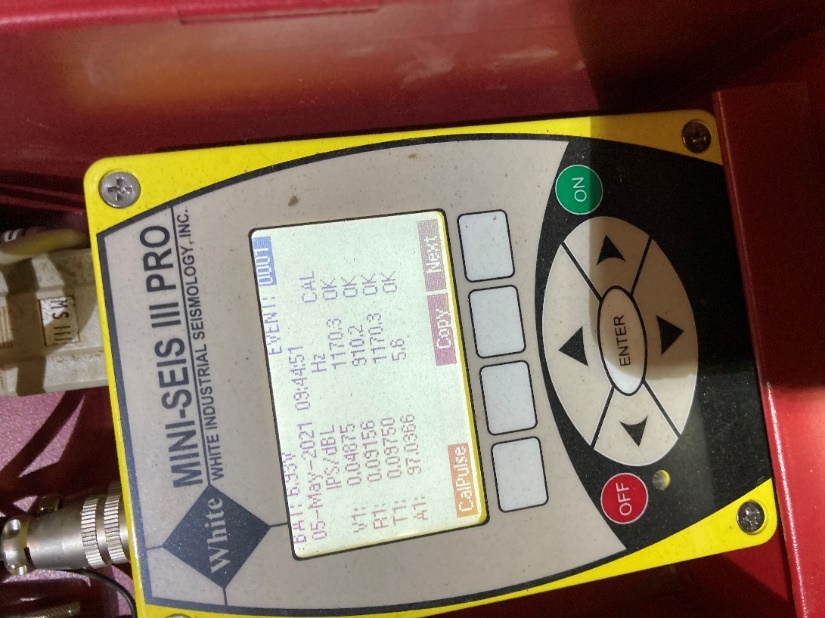 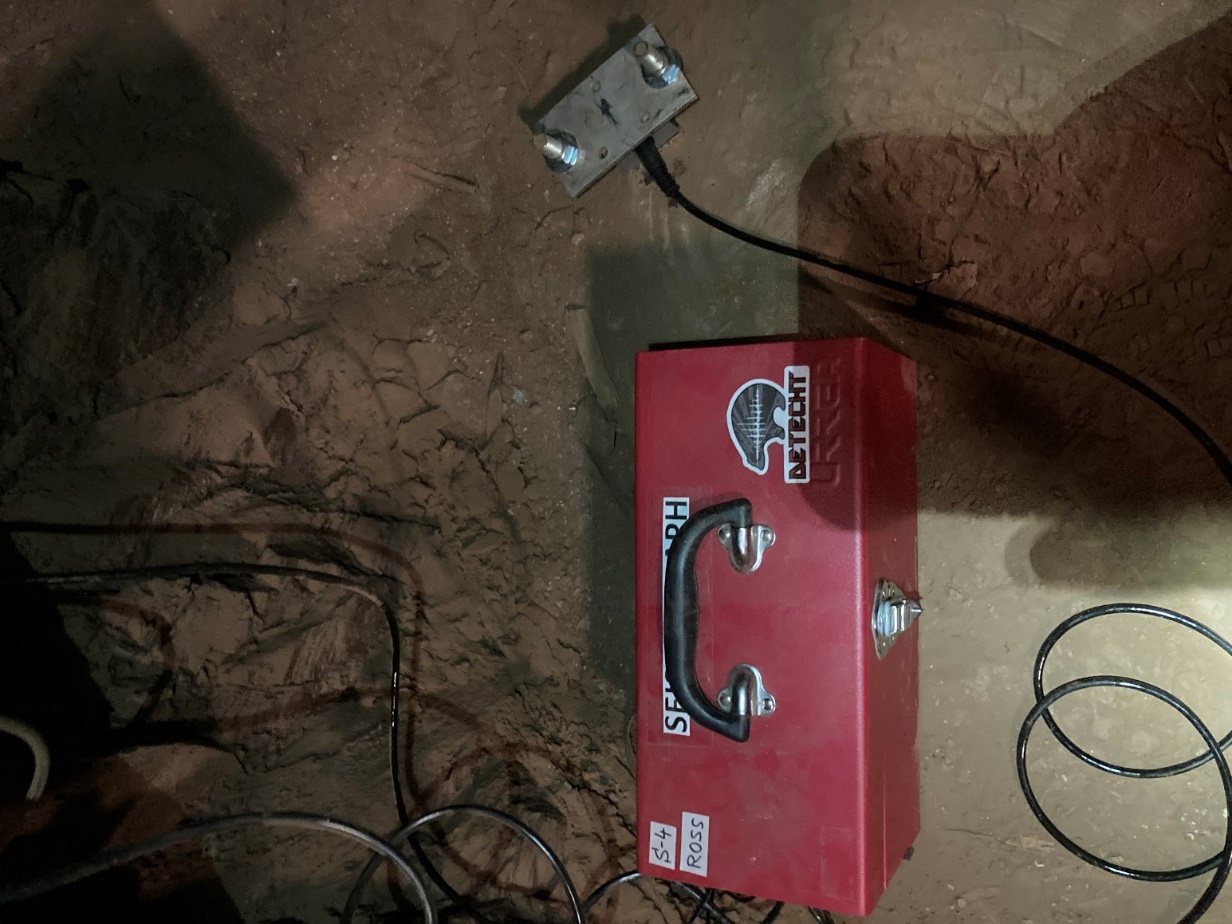 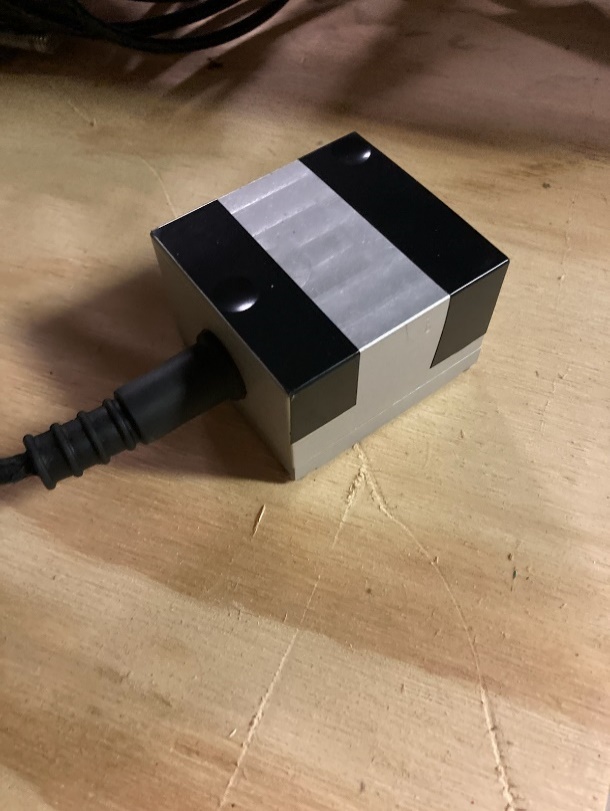 15
Noise and Vibration Monitoring
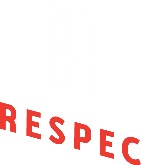 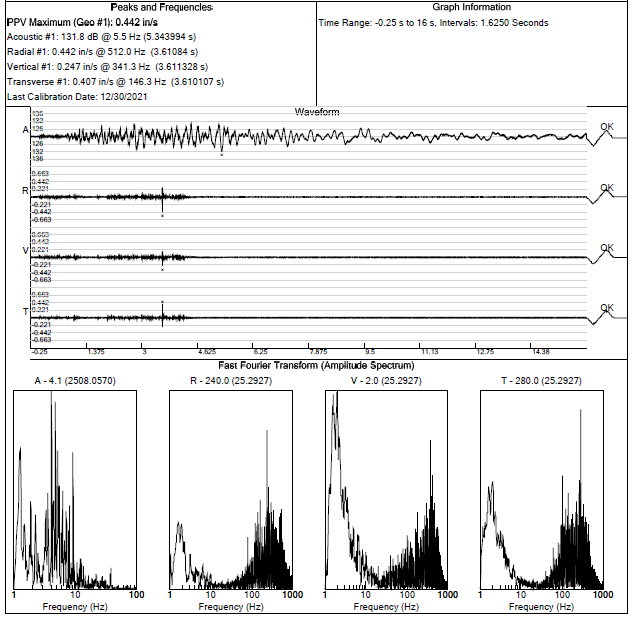 Daily Reporting
16
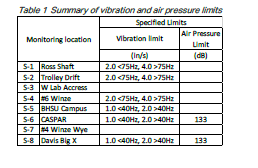 Noise and Vibration Monitoring
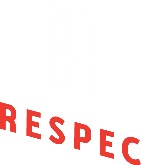 Weekly Attenuation Reporting
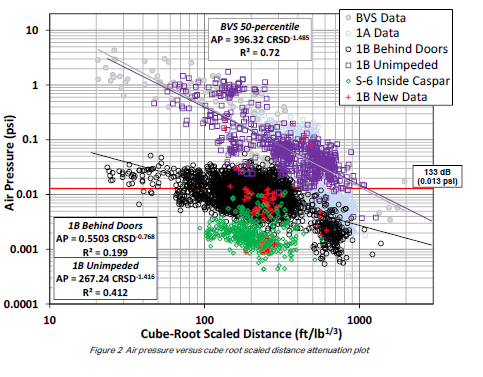 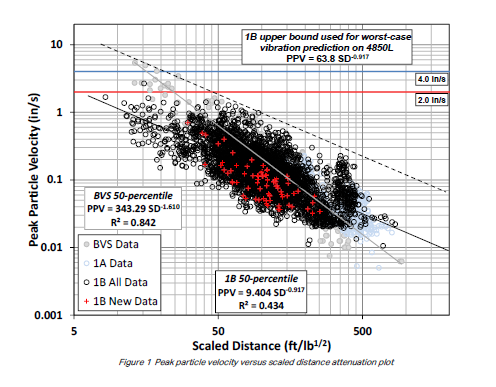 17
main excavation phase of the LBNF project
Structural support tasks
Grizzly rock breaker foundation
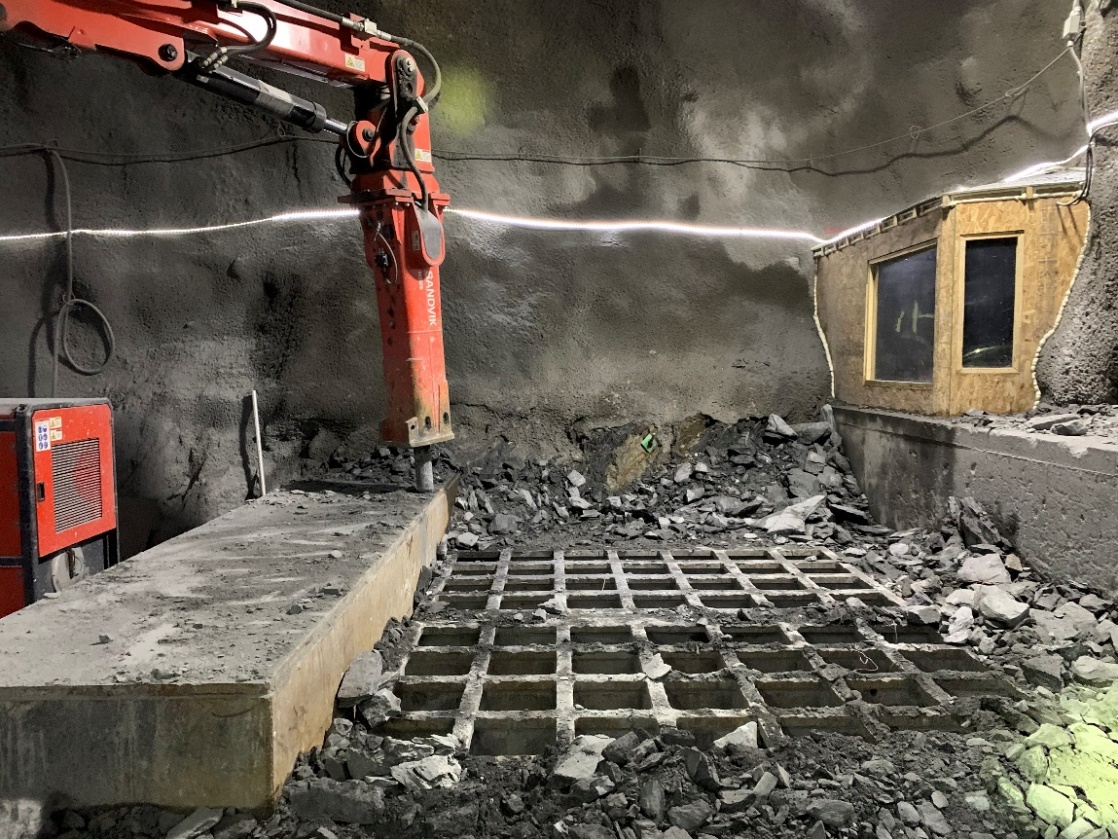 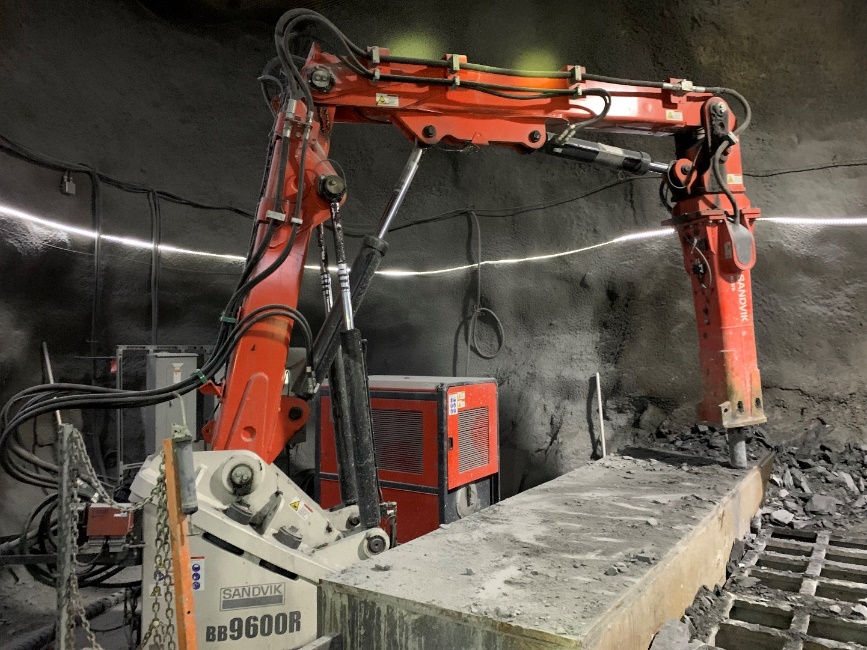 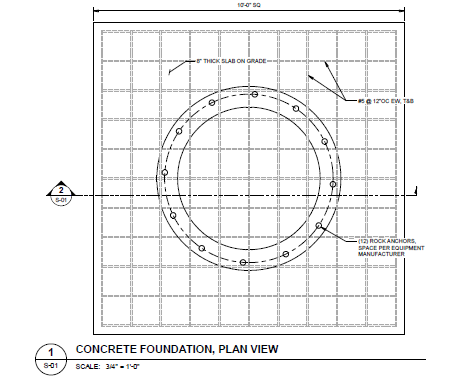 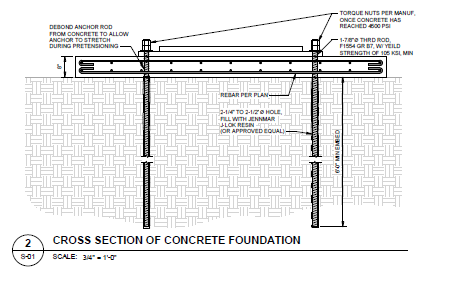 18
main excavation phase of the LBNF project
Structural support tasks
Lift Reviews
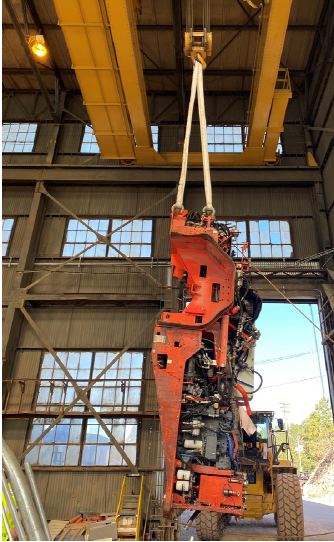 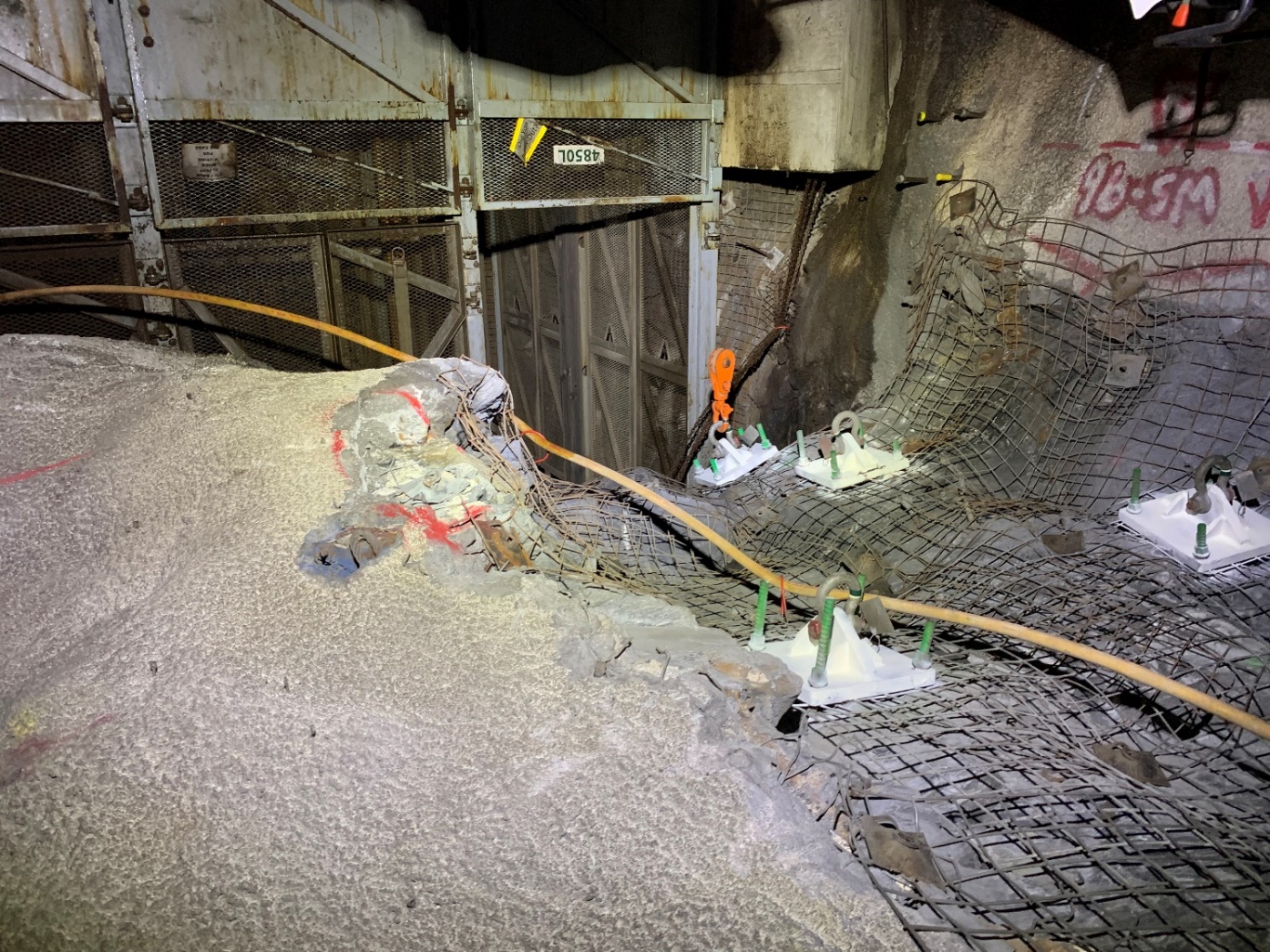 19
Structural Lift Reviews
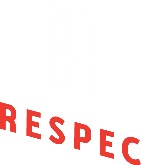 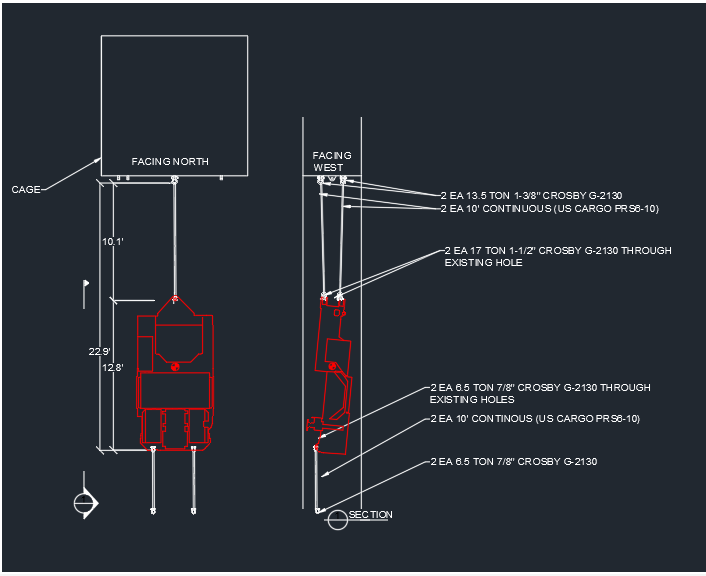 Slings and Shackles checks
Lifting Steps
Vertical Cage Capacity – 13,500 lbs
Side Load Capacity of the Cage – 2,000 lbs
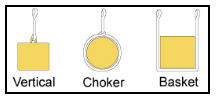 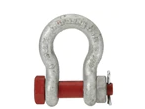 20
Structural Lift Reviews
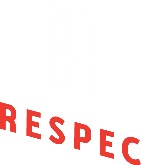 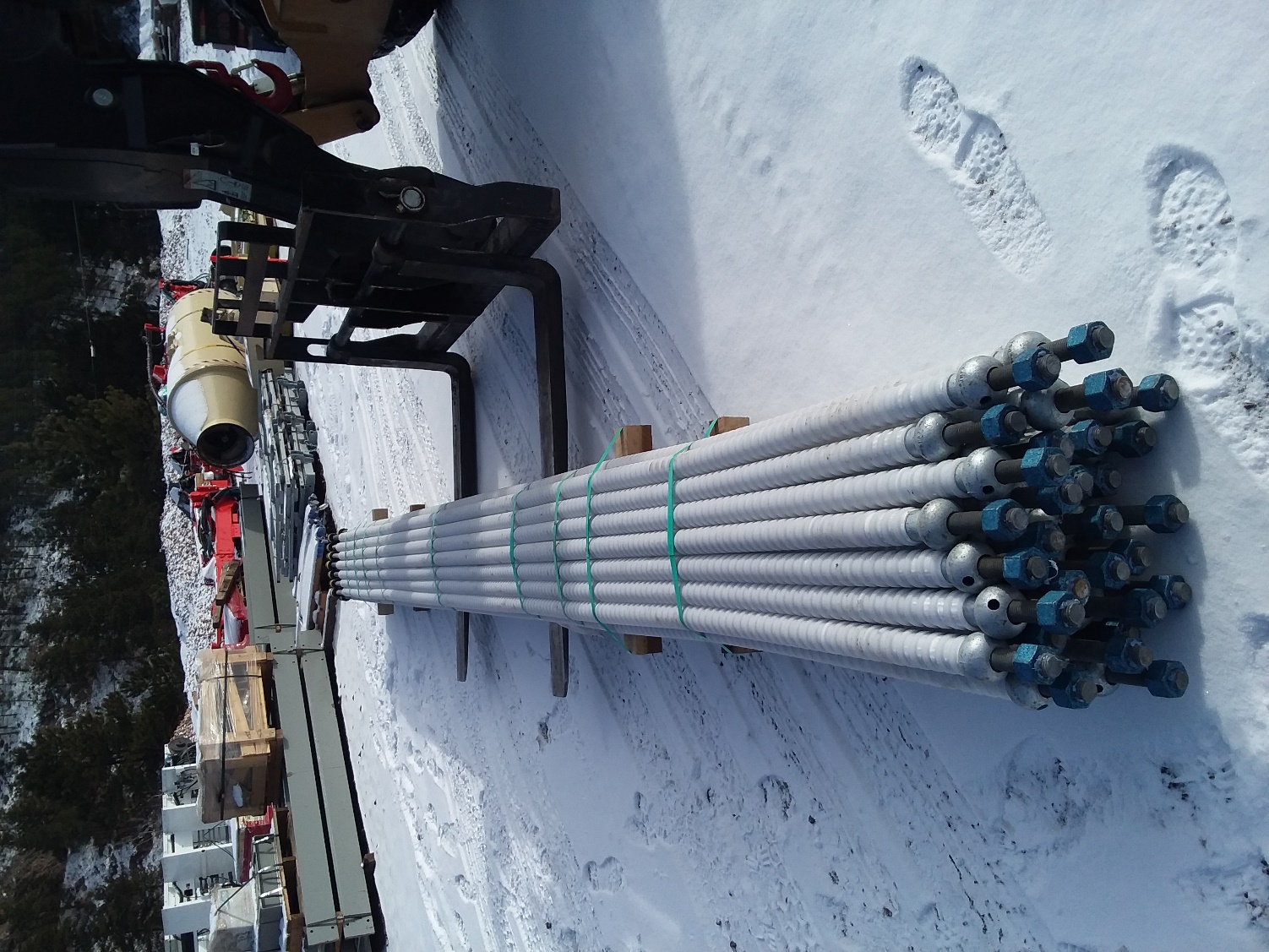 Zimmerman car
20-ft long CT Bolts
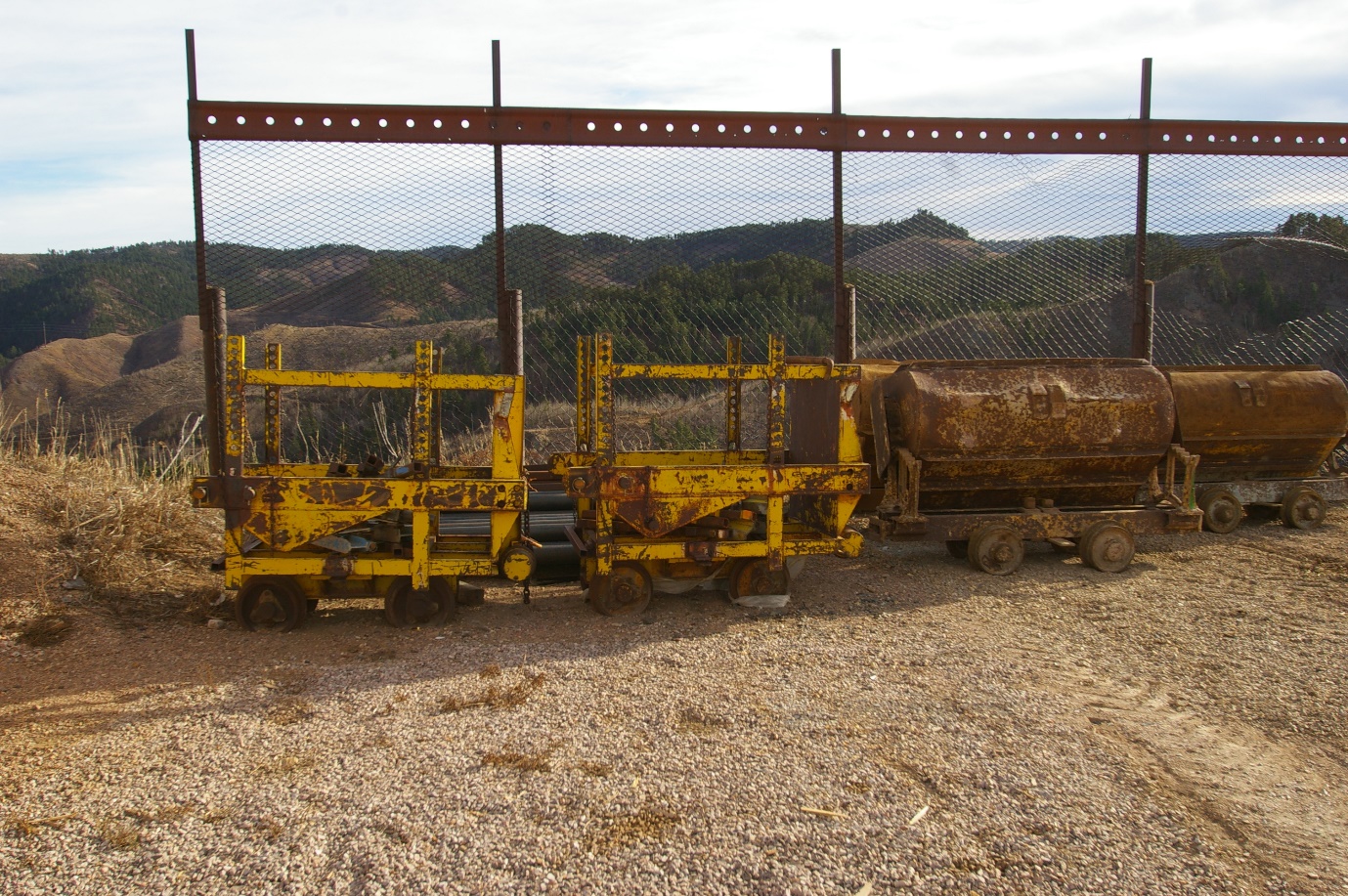 21
Structural Lift Reviews
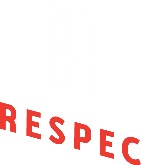 Zimmerman car
20-ft long CT Bolts
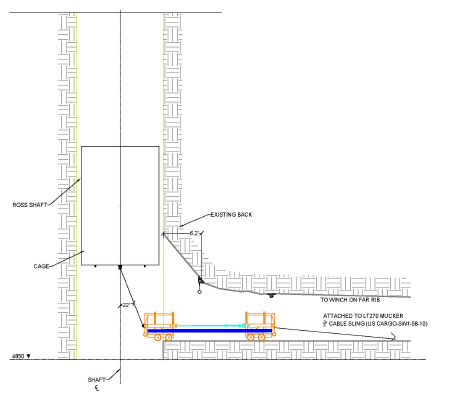 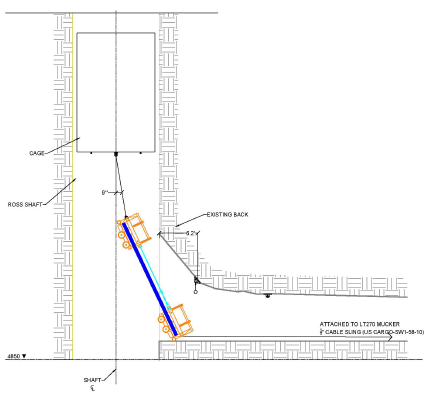 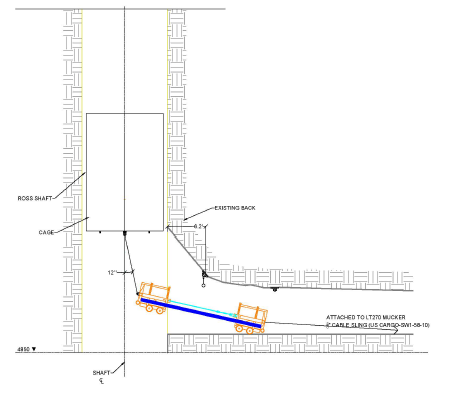 22
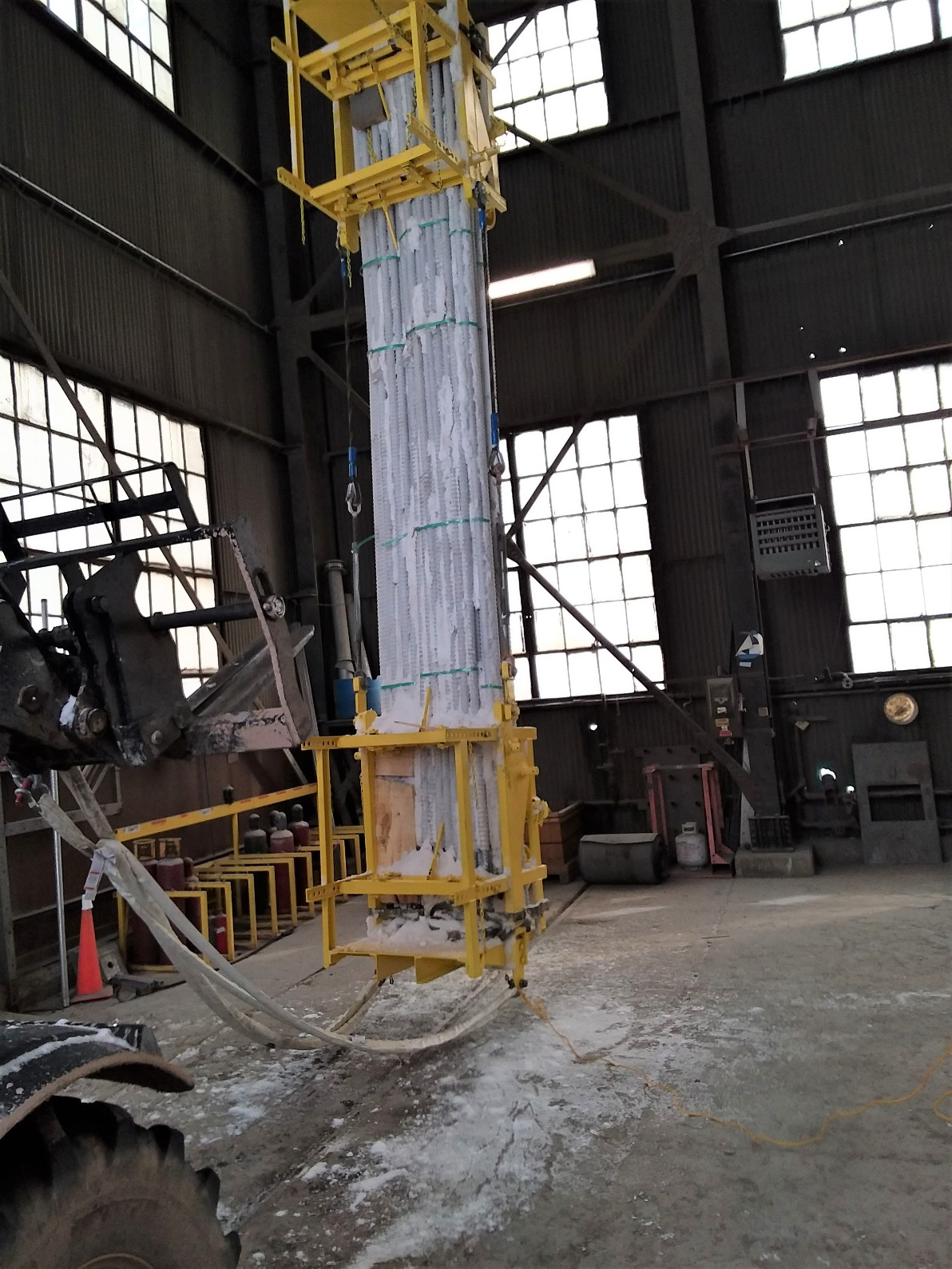 Structural Lift Reviews
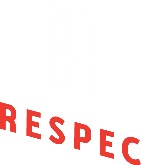 Zimmerman car
20-ft long CT Bolts
Test Pick
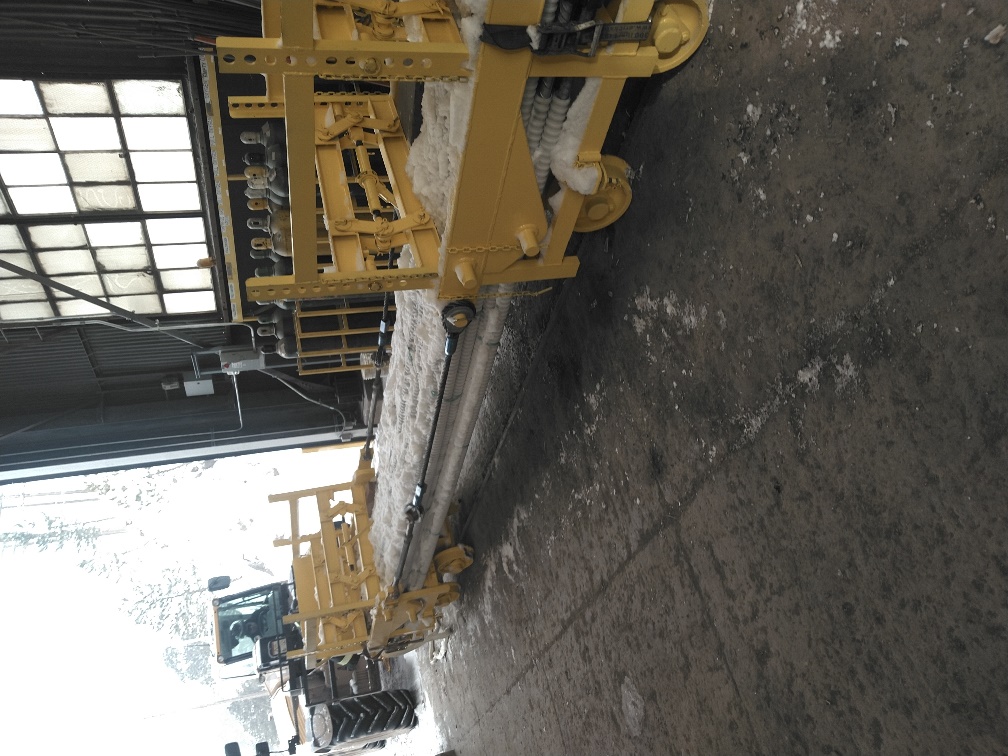 23
Imagine having access to a think tank with hundreds of diversely talented engineers, scientists, programmers, and developers under one roof—that’s RESPEC.
Questions?
24
RESPEC.COM